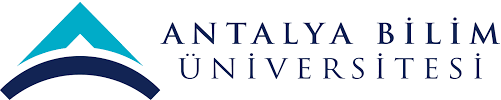 2019 YILI YGG SUNUMUSEPAM SÜRECİ21/01/2019
1
SWOT ANALİZİ
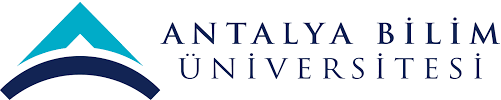 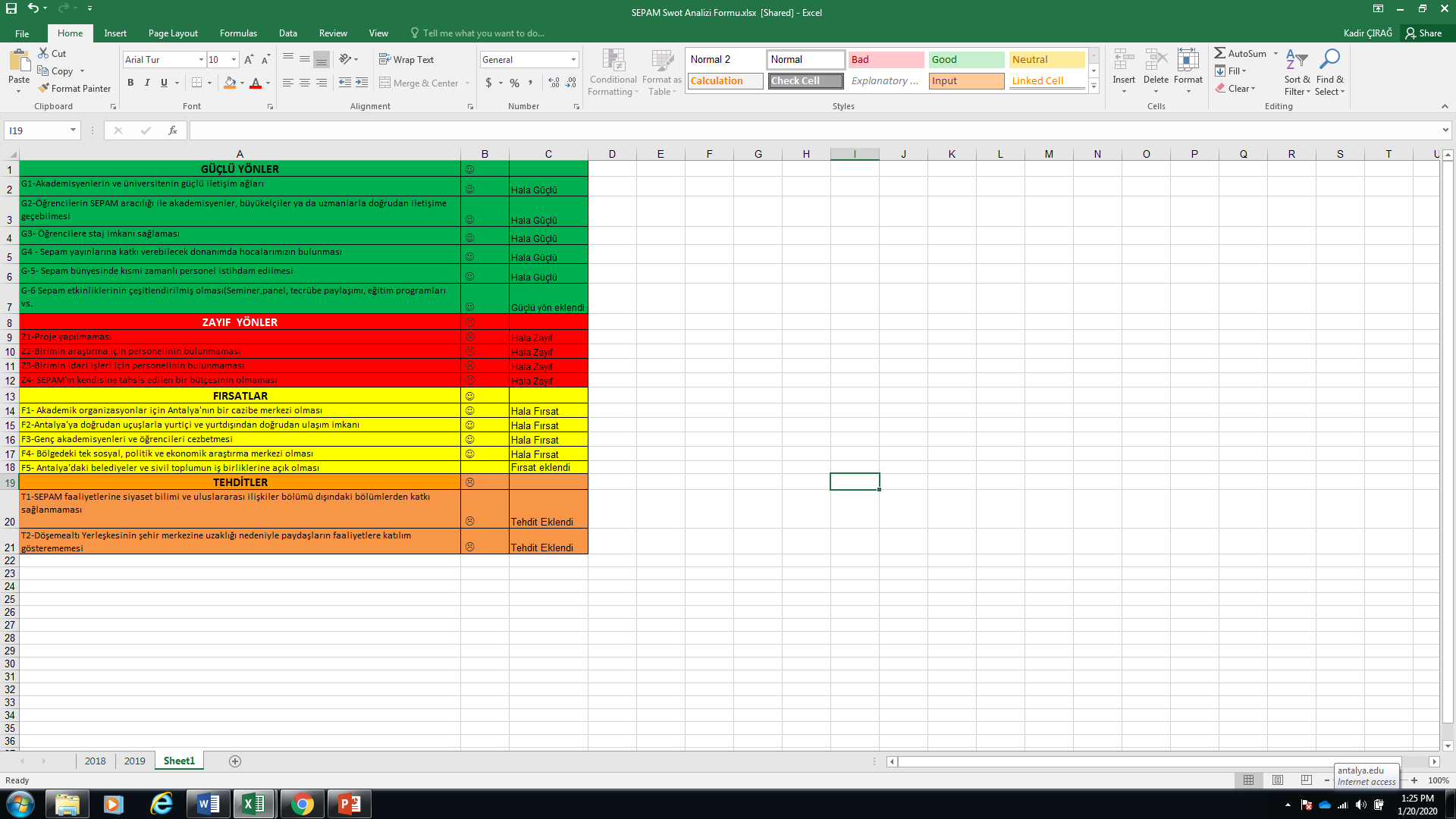 2
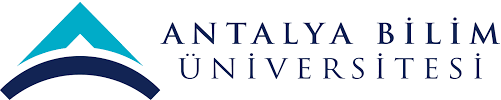 PAYDAŞ BEKLENTİLERİ
Stratejik planınızda paydaş olarak tanımlanan ve sürecinizin paydaşı olan kişi ya da kurumların beklentilerinin Nisan-Ekim döneminde karşılama durumunuz/varsa ölçüm sonuçlarınız hakkında bilgi veriniz.
3
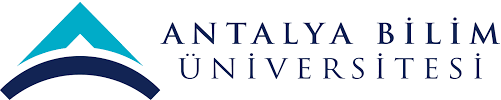 PAYDAŞ BEKLENTİLERİ
Stratejik planınızda paydaş olarak tanımlanan ve sürecinizin paydaşı olan kişi ya da kurumların beklentilerinin Nisan-Ekim döneminde karşılama durumunuz/varsa ölçüm sonuçlarınız hakkında bilgi veriniz.
4
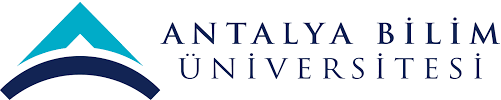 PAYDAŞ BEKLENTİLERİ
Stratejik planınızda paydaş olarak tanımlanan ve sürecinizin paydaşı olan kişi ya da kurumların beklentilerinin Nisan-Ekim döneminde karşılama durumunuz/varsa ölçüm sonuçlarınız hakkında bilgi veriniz.
5
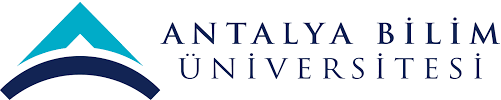 PAYDAŞ BEKLENTİLERİ
6
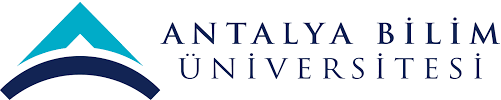 SÜREÇ PERFORMANS GÖSTERGELERİ (SPİK )
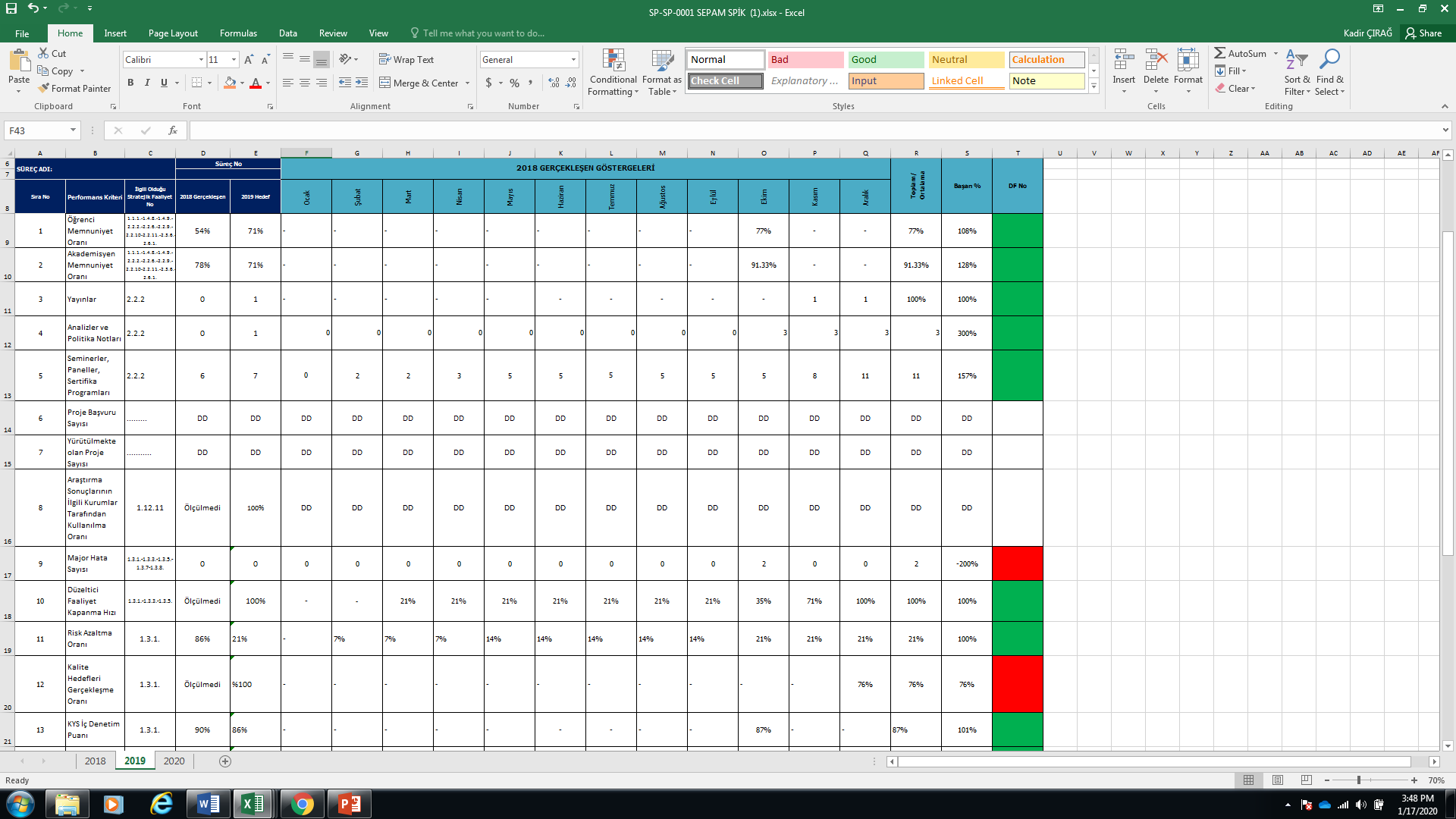 7
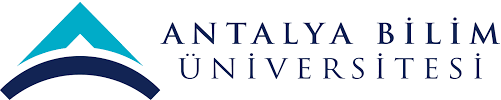 SÜREÇ PERFORMANS GÖSTERGELERİ (SPİK )
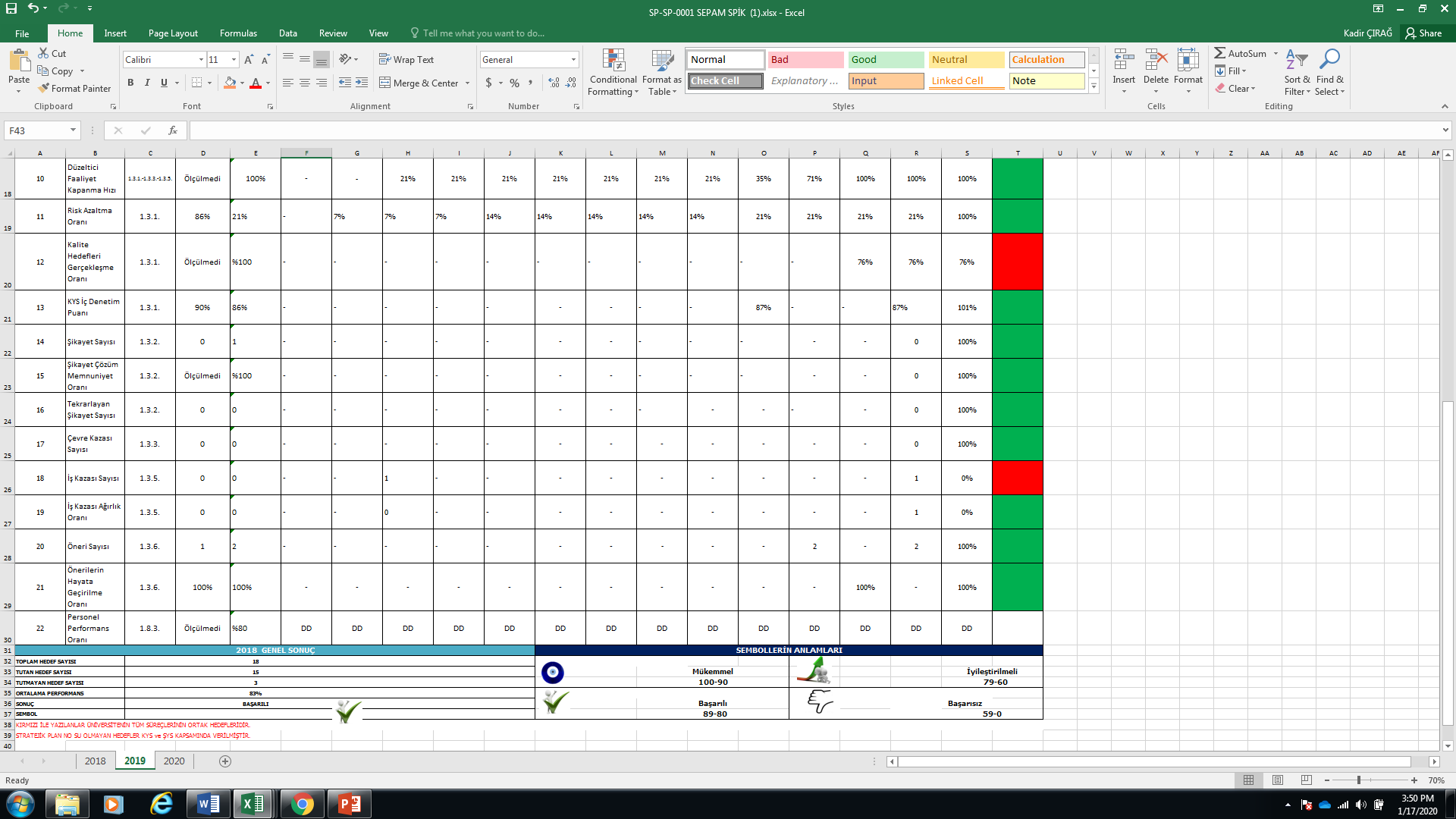 8
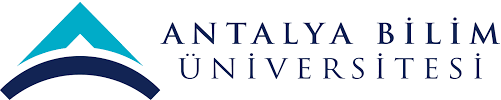 KALİTE FAALİYET PLANLARI
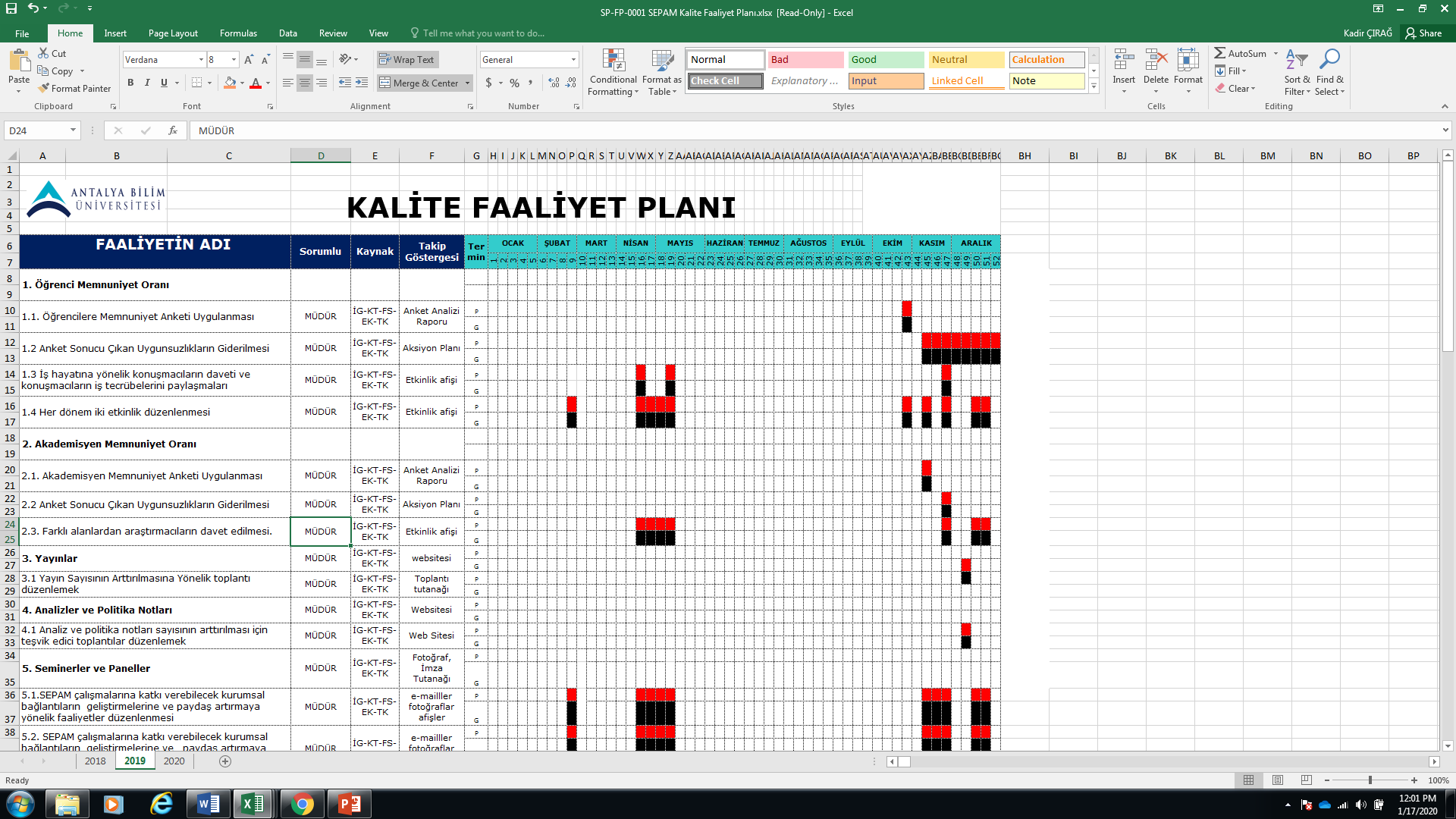 9
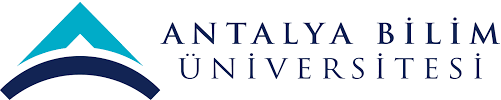 KALİTE FAALİYET PLANLARI
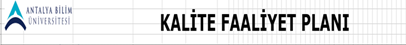 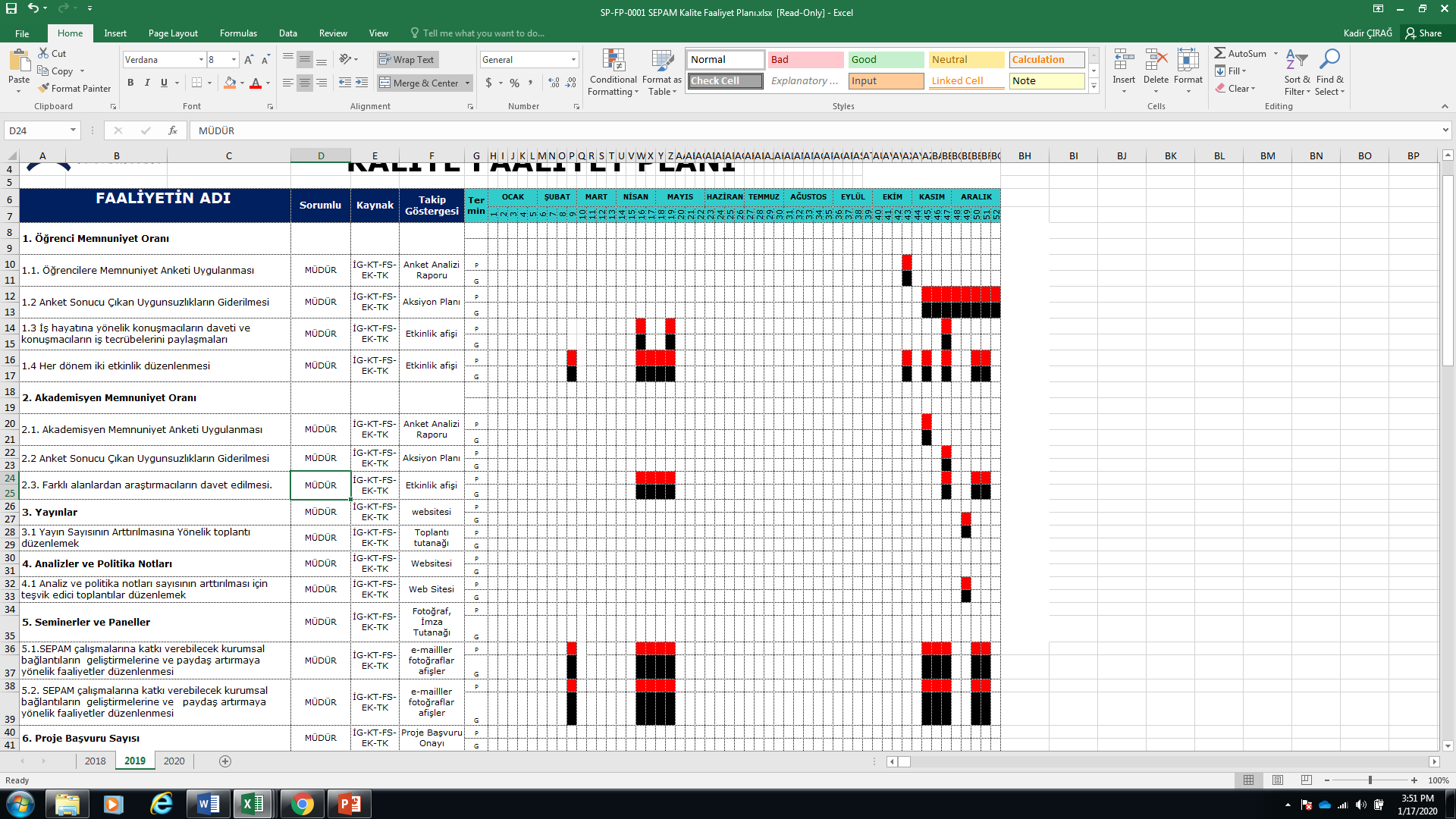 10
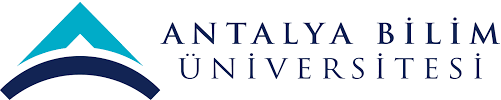 KALİTE FAALİYET PLANLARI
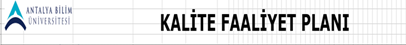 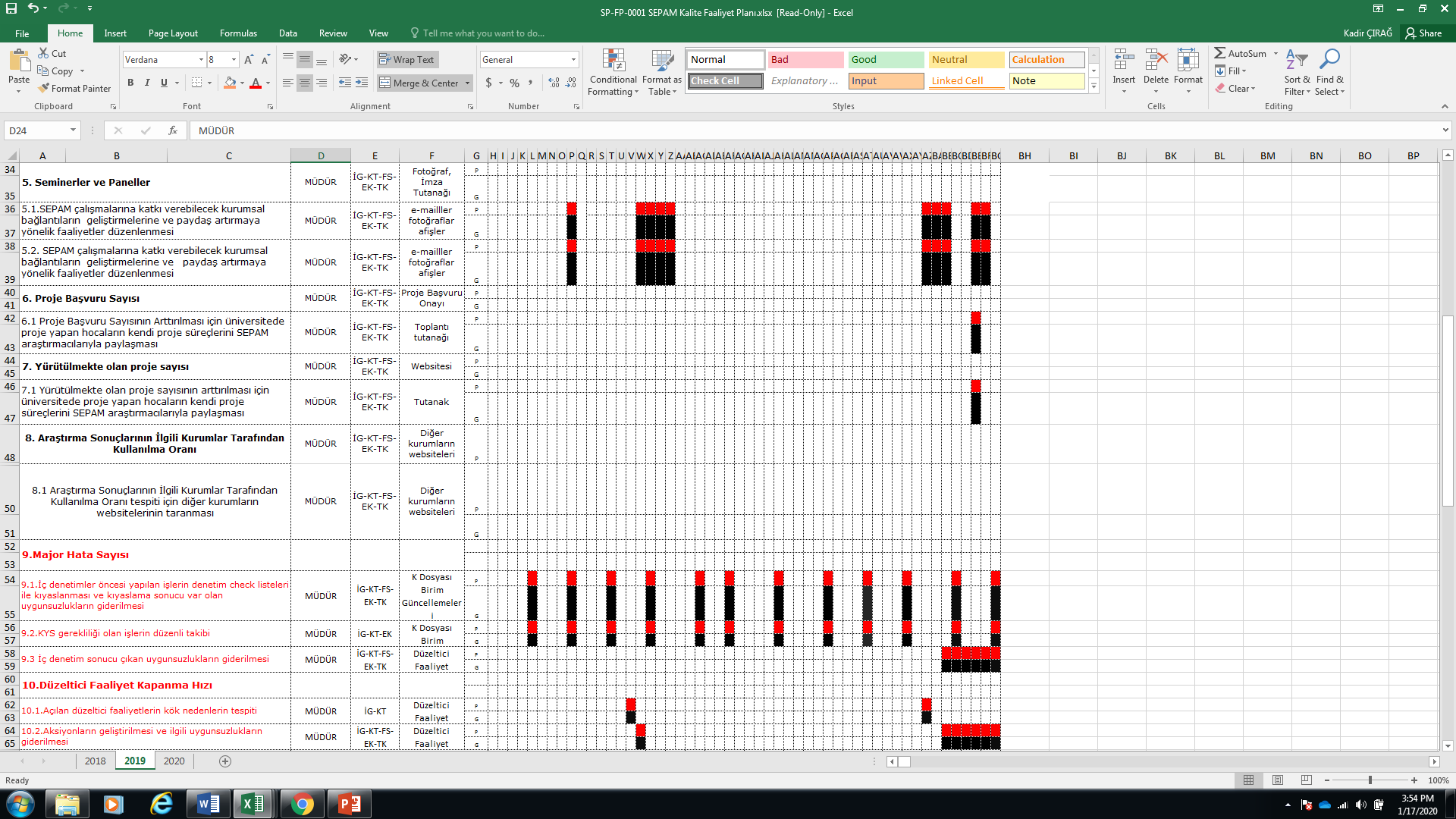 11
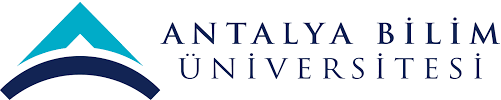 KALİTE FAALİYET PLANLARI
SEPAM biriminin başvurduğu veya yürütmekte olduğu bir proje bulunmamaktadır.
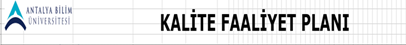 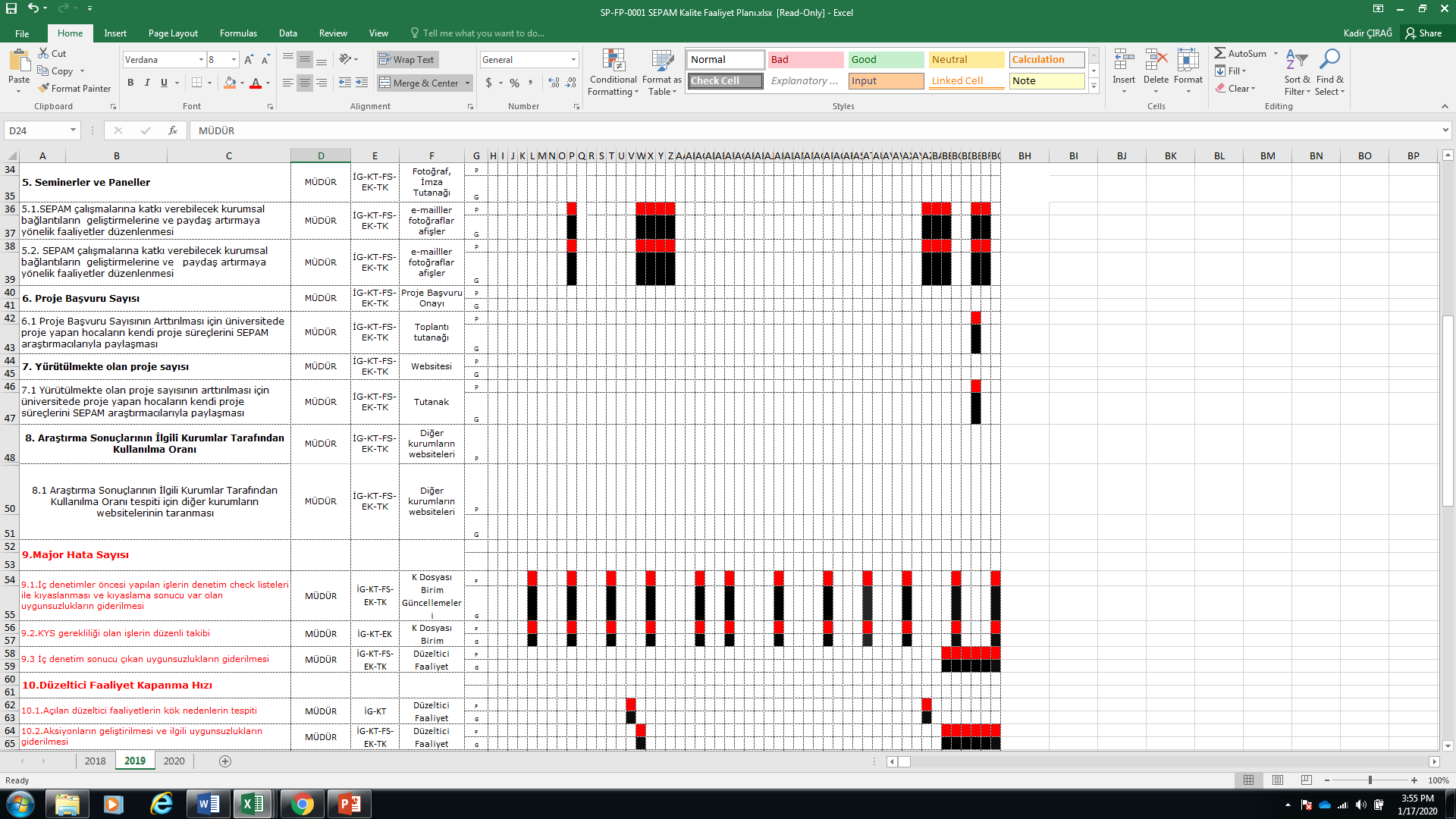 12
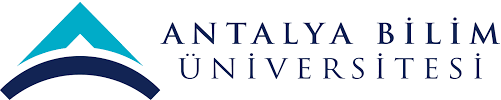 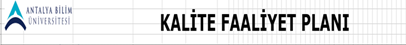 KALİTE FAALİYET PLANLARI
13
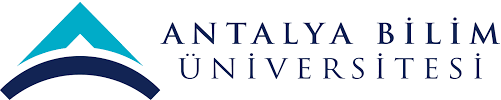 KALİTE FAALİYET PLANLARI
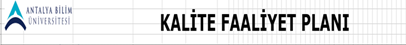 14
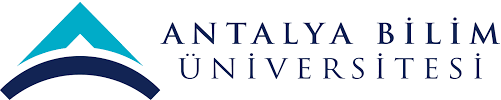 RİSK ANALİZİ
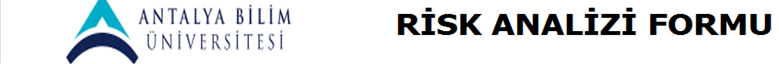 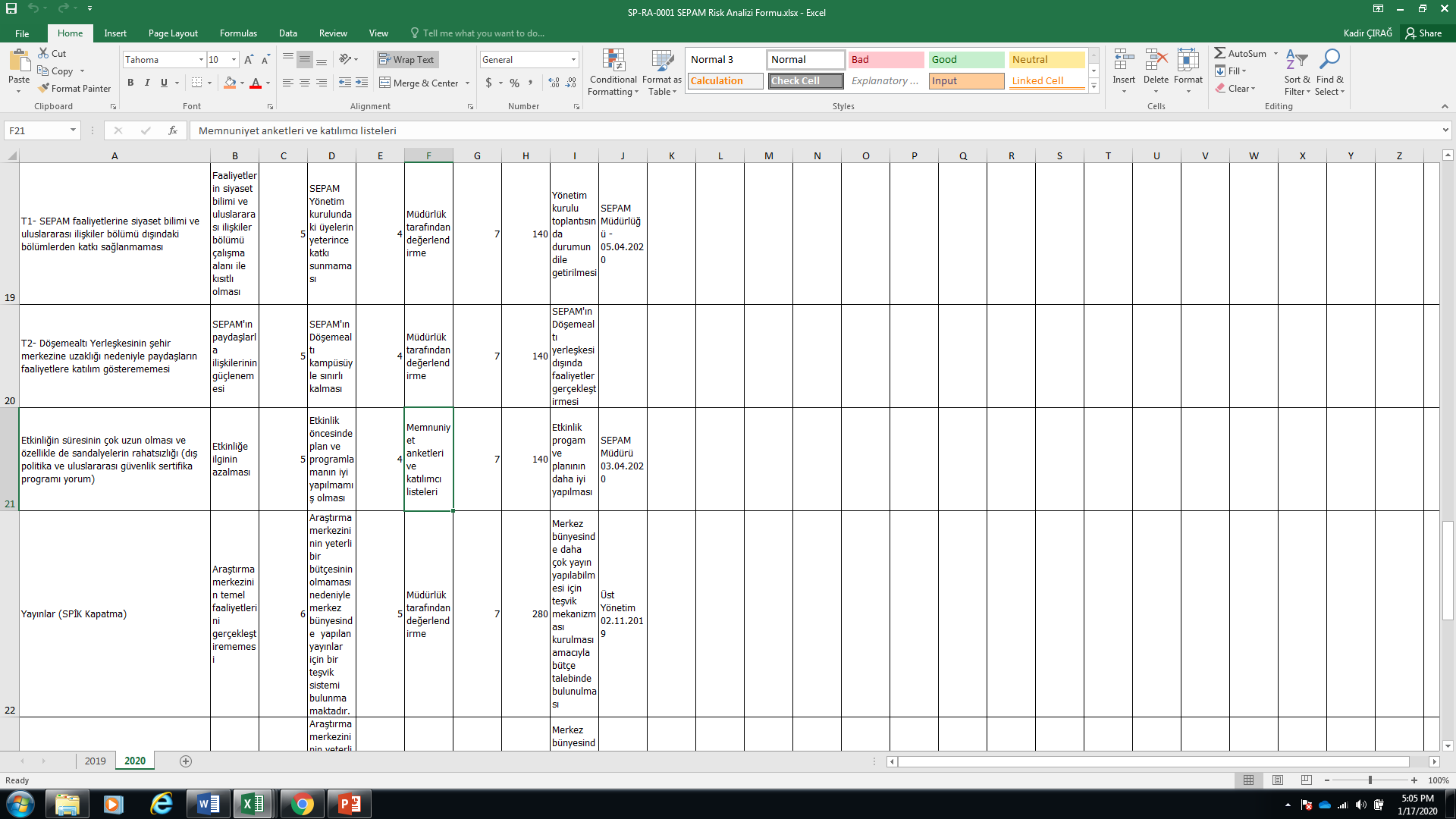 15
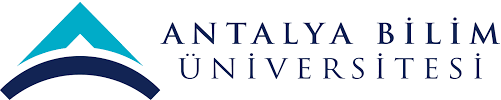 RİSK ANALİZİ
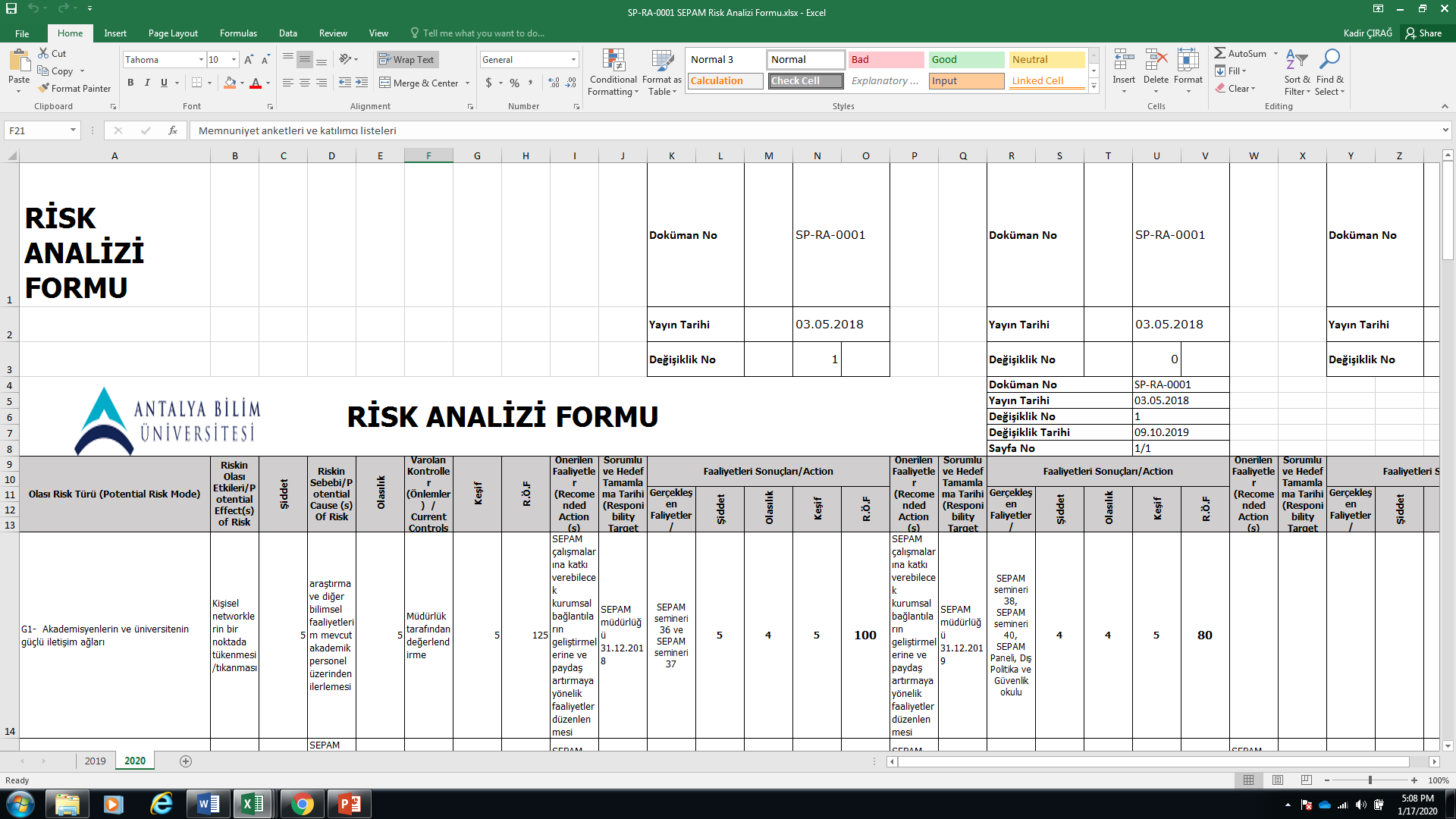 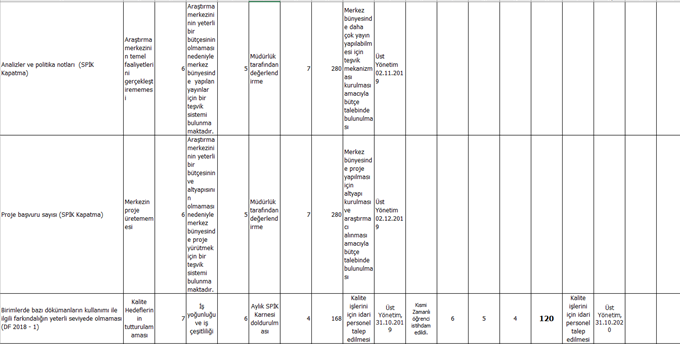 16
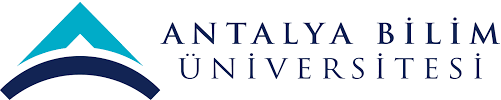 RİSK ANALİZİ
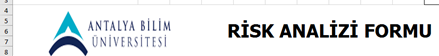 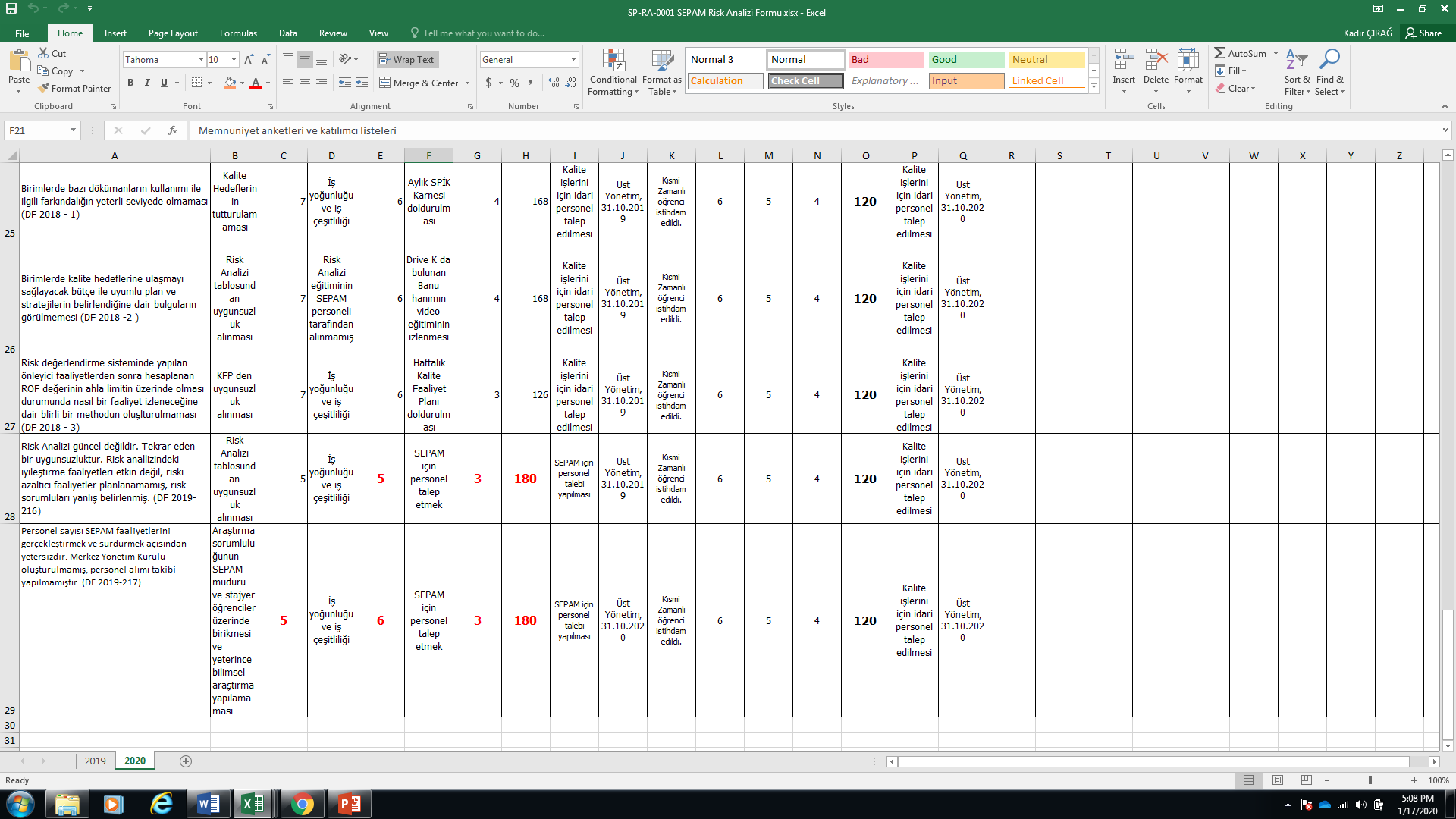 17
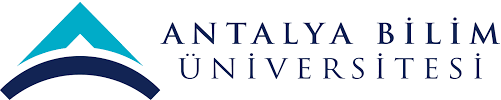 MEMNUNİYET ÖLÇÜM SONUÇLARI
Süreciniz ile ilgili memnuniyet ölçümü sonuçlarını grafikte gösteriniz ve düşük çıkan maddeler hakkında yaptığınız/yapmayı planladığınız açıklamaları yazınız. İdari Birimler kendi anket sonuçlarını Akademik Bölümler ise toplam bölüm sonuçlarını yapıştırmalıdır.
18
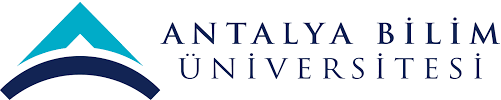 MEMNUNİYET ÖLÇÜM SONUÇLARI
Süreciniz ile ilgili memnuniyet ölçümü sonuçlarını grafikte gösteriniz ve düşük çıkan maddeler hakkında yaptığınız/yapmayı planladığınız açıklamaları yazınız. İdari Birimler kendi anket sonuçlarını Akademik Bölümler ise toplam bölüm sonuçlarını yapıştırmalıdır.
19
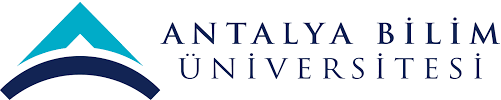 DÜZELTİCİ FAALİYETLER
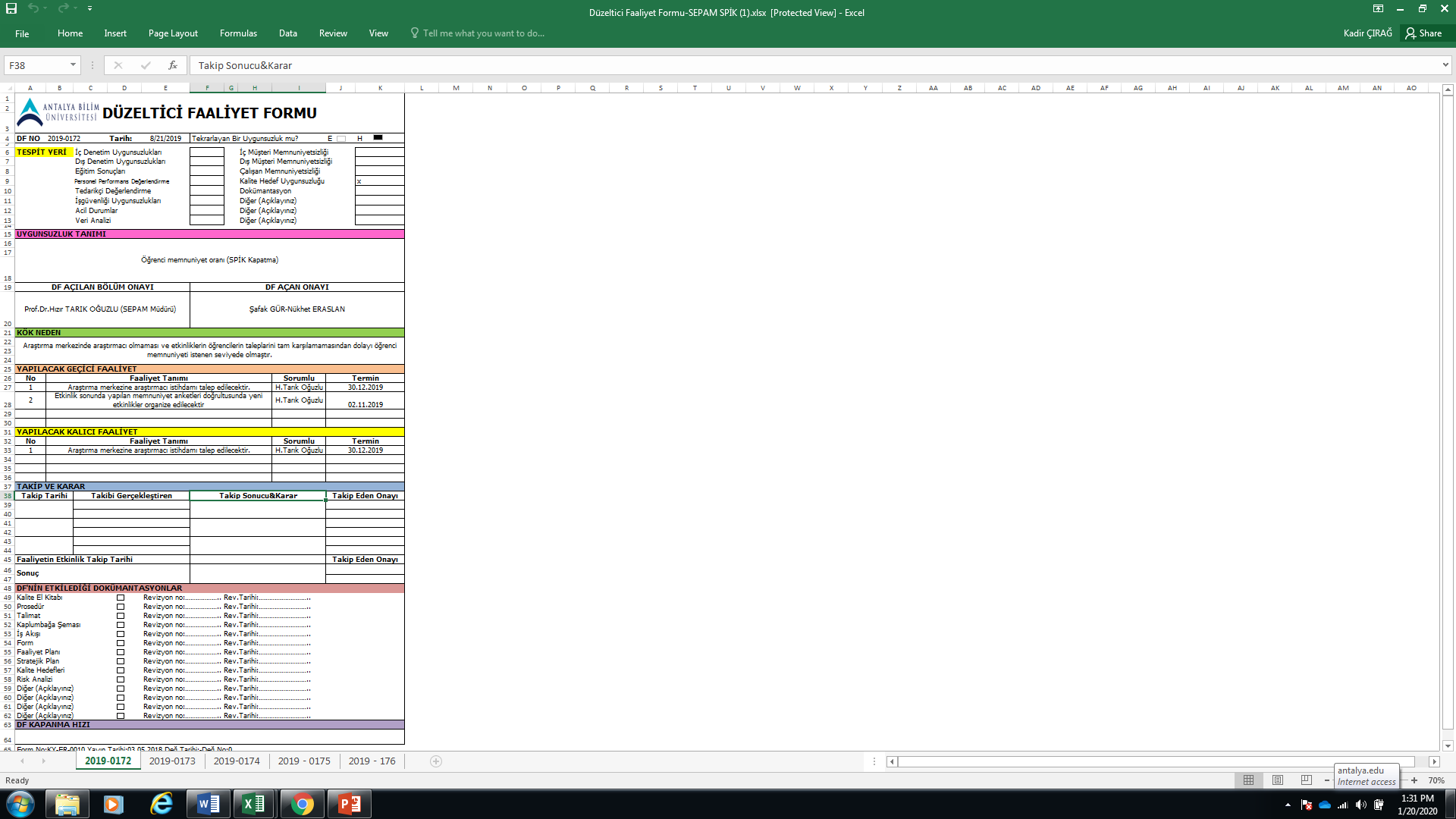 20
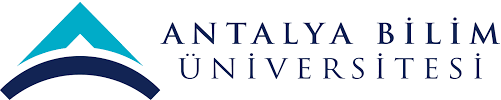 DÜZELTİCİ FAALİYETLER
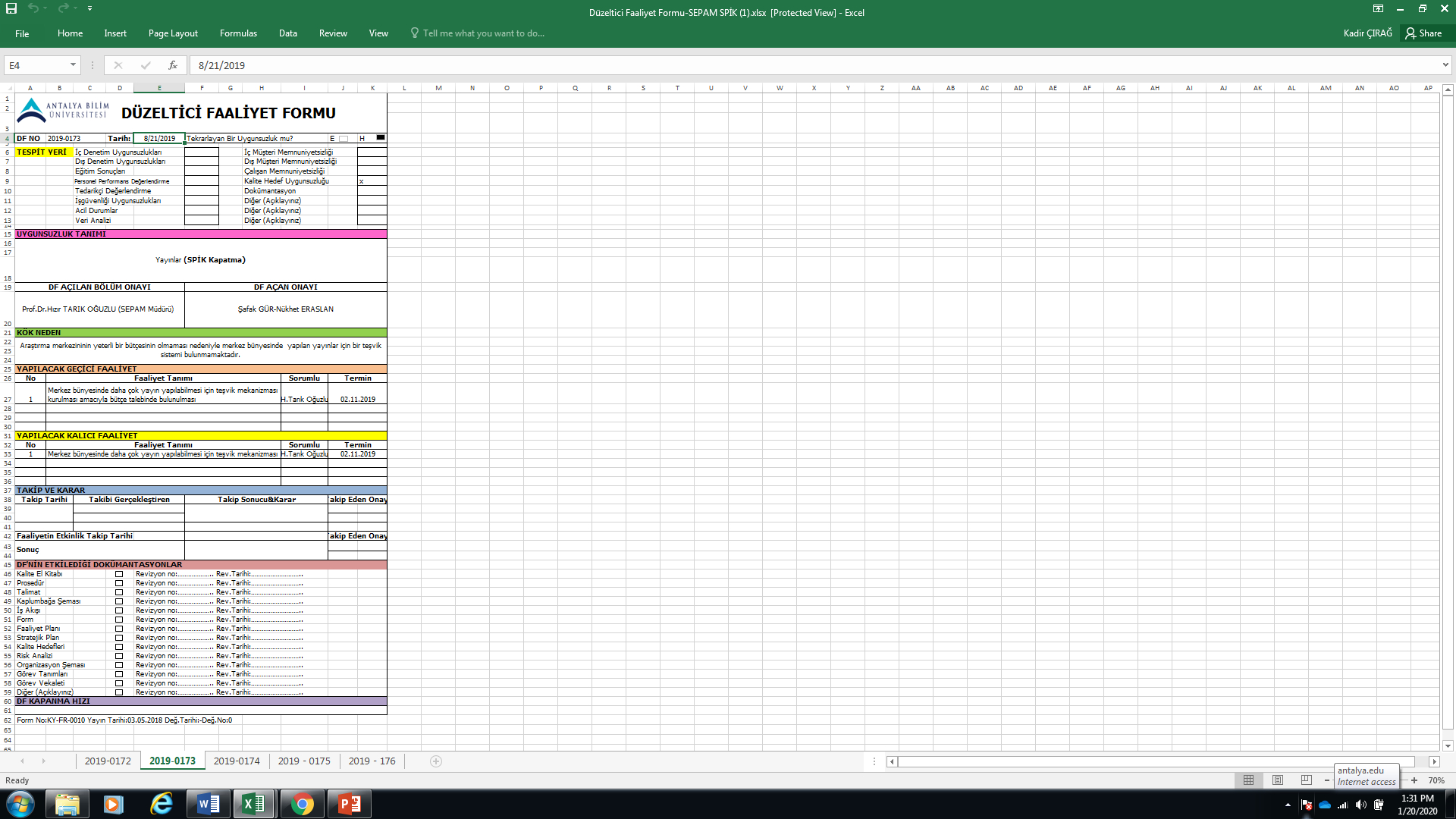 21
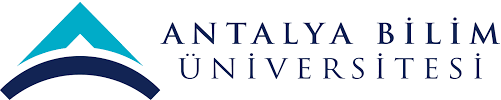 DÜZELTİCİ FAALİYETLER
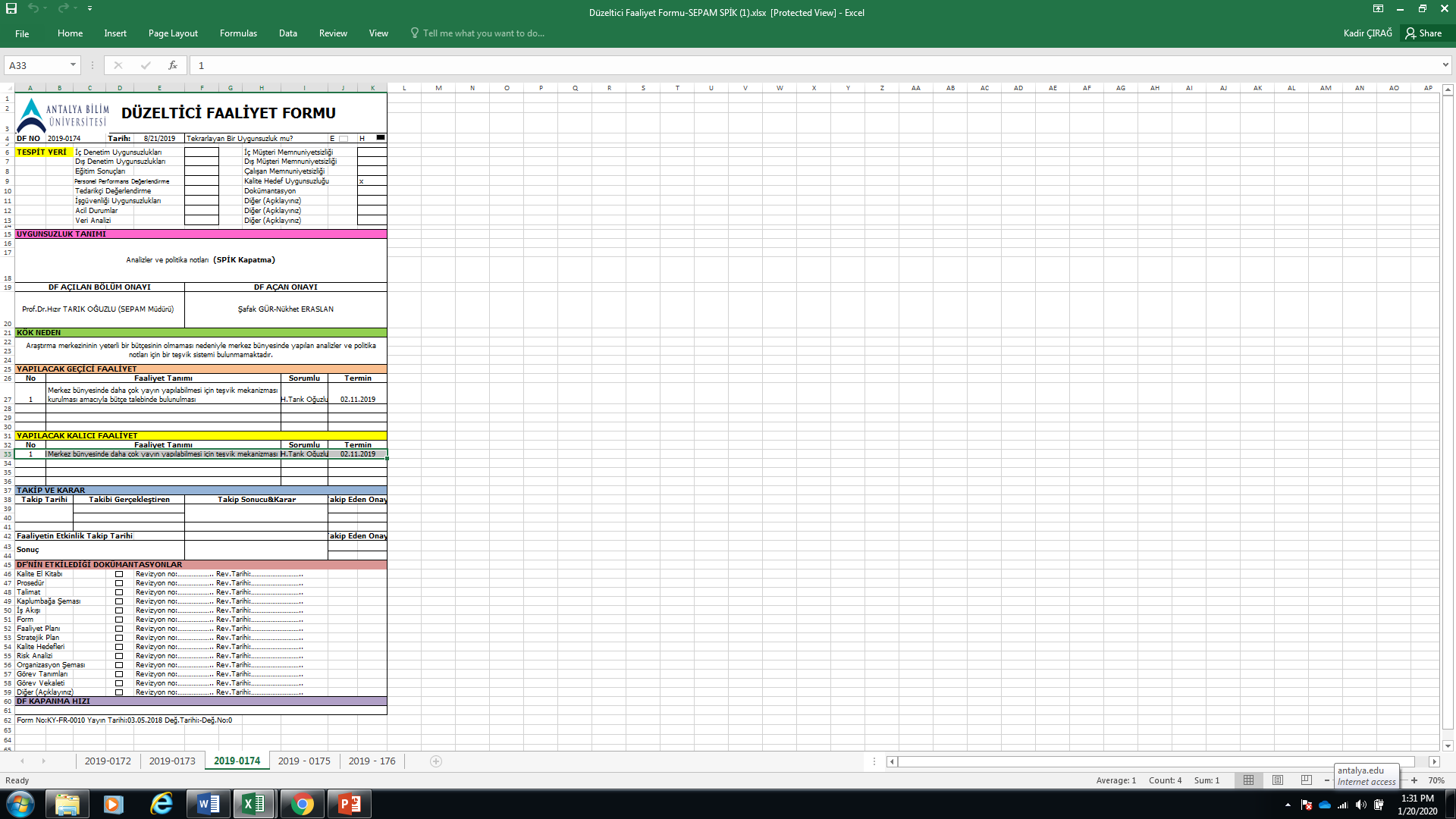 22
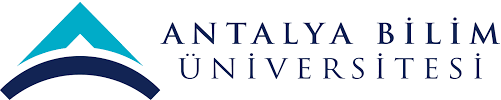 DÜZELTİCİ FAALİYETLER
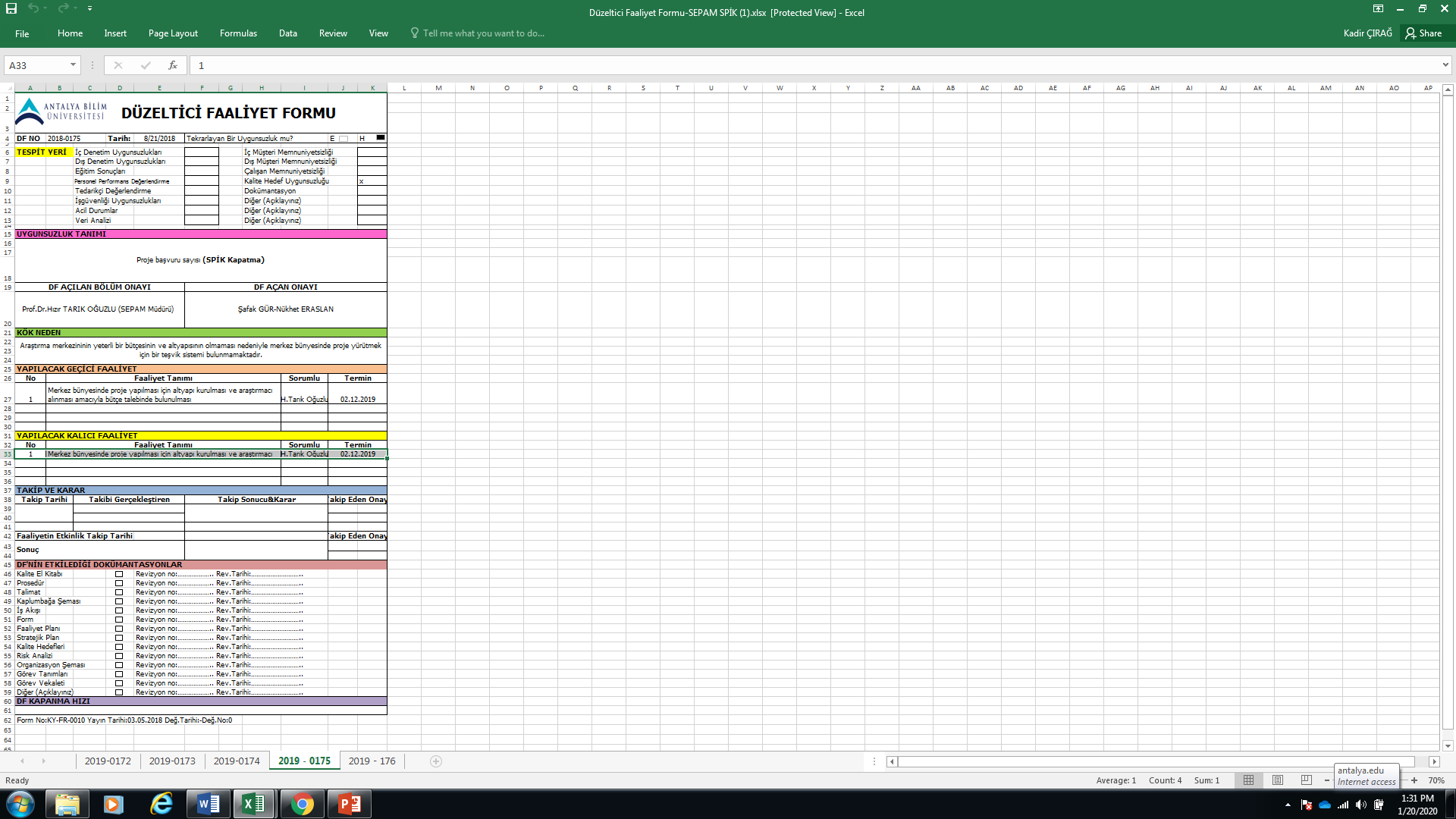 23
DÜZELTİCİ FAALİYETLER
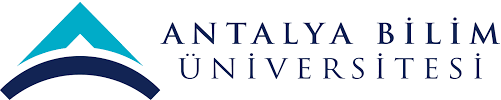 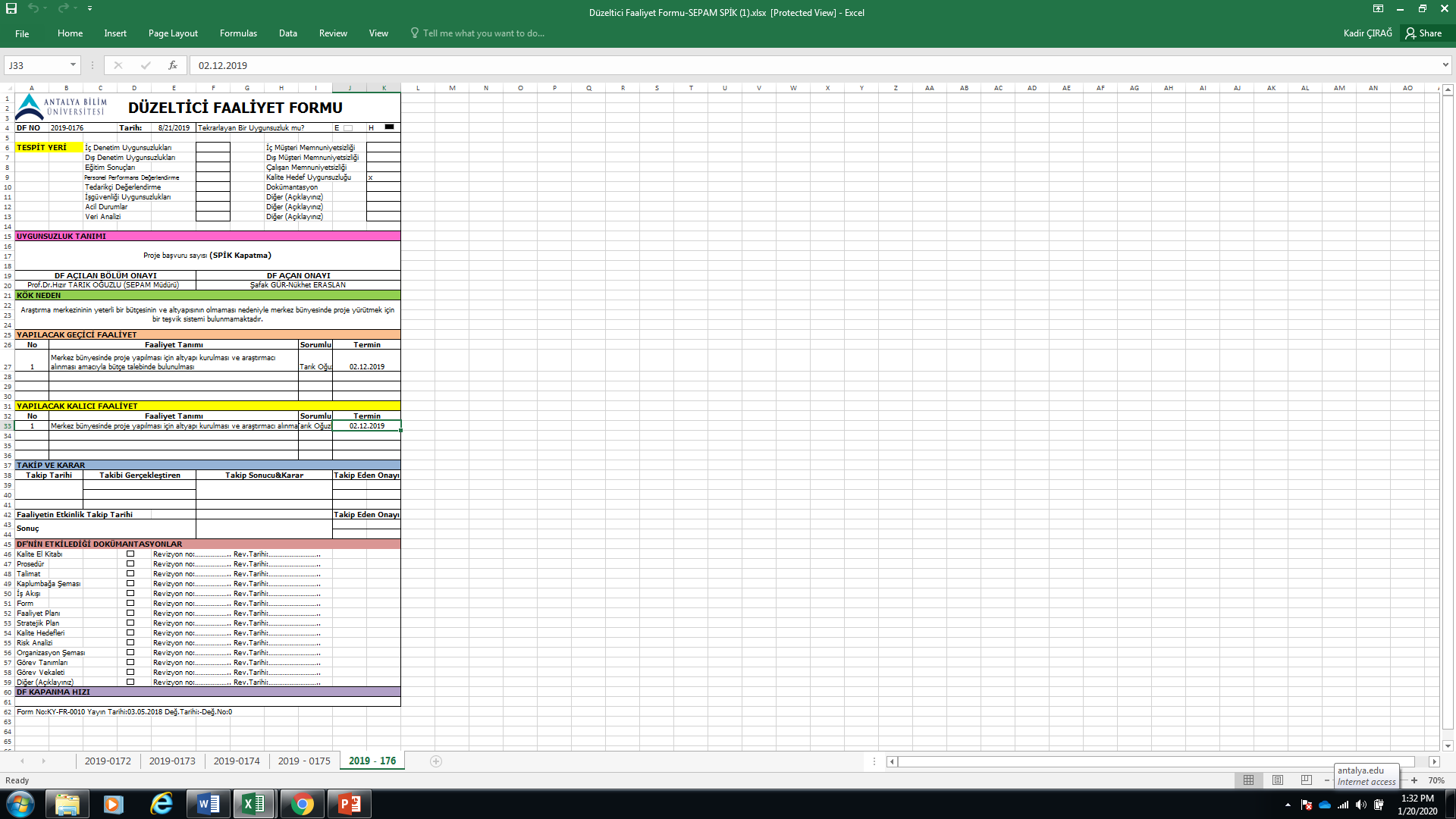 24
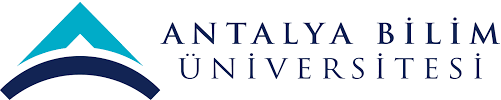 DÜZELTİCİ FAALİYETLER
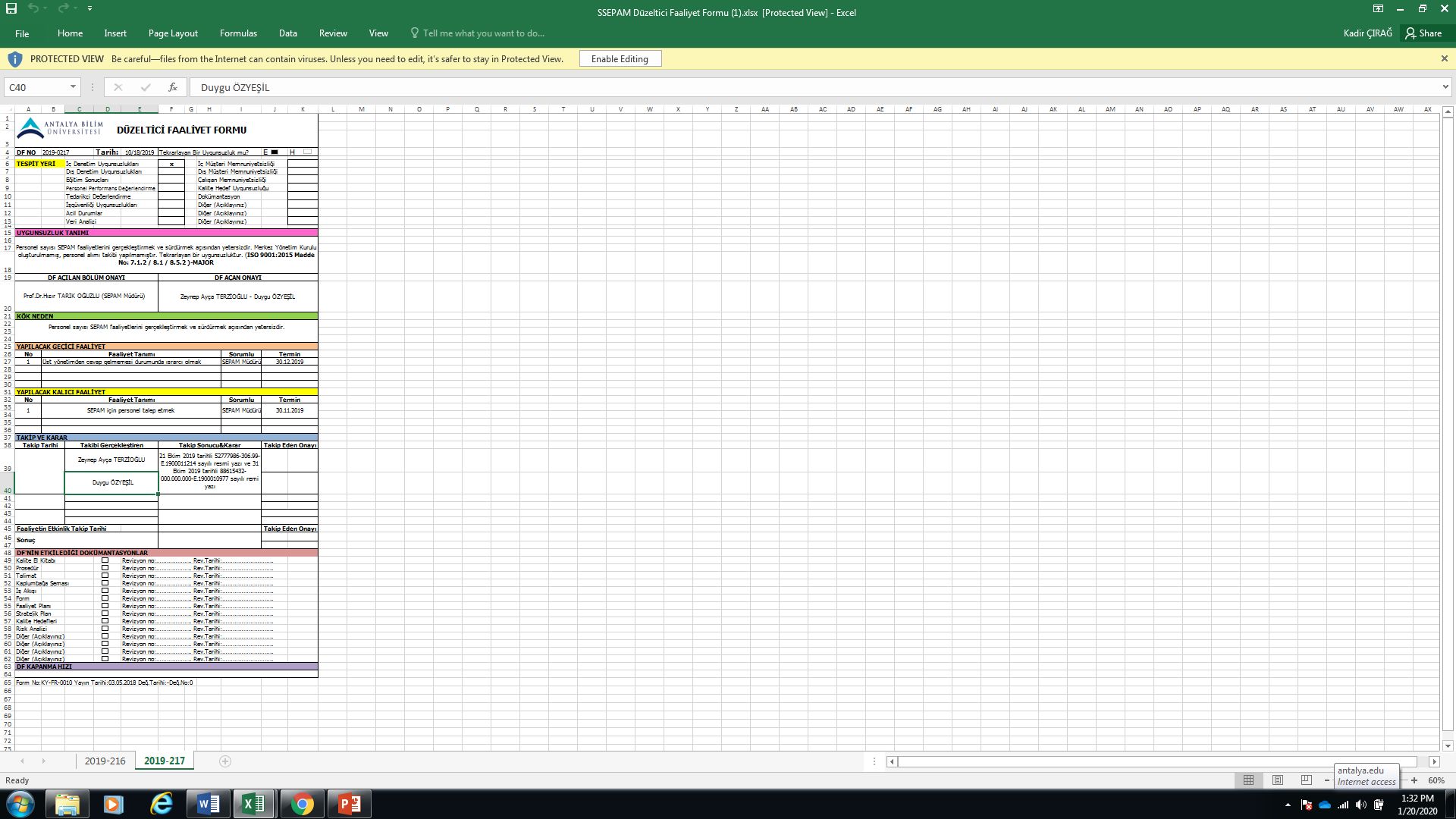 25
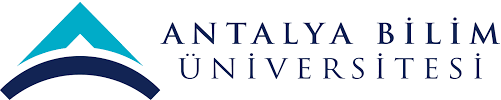 DÜZELTİCİ FAALİYETLER
26
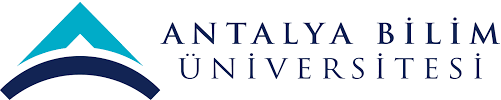 GELEN ŞİKAYETLER VE SONUÇLARI
Gelen şikayet bulunmamaktadır.
27
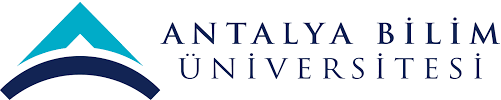 İÇ DENETİMLER
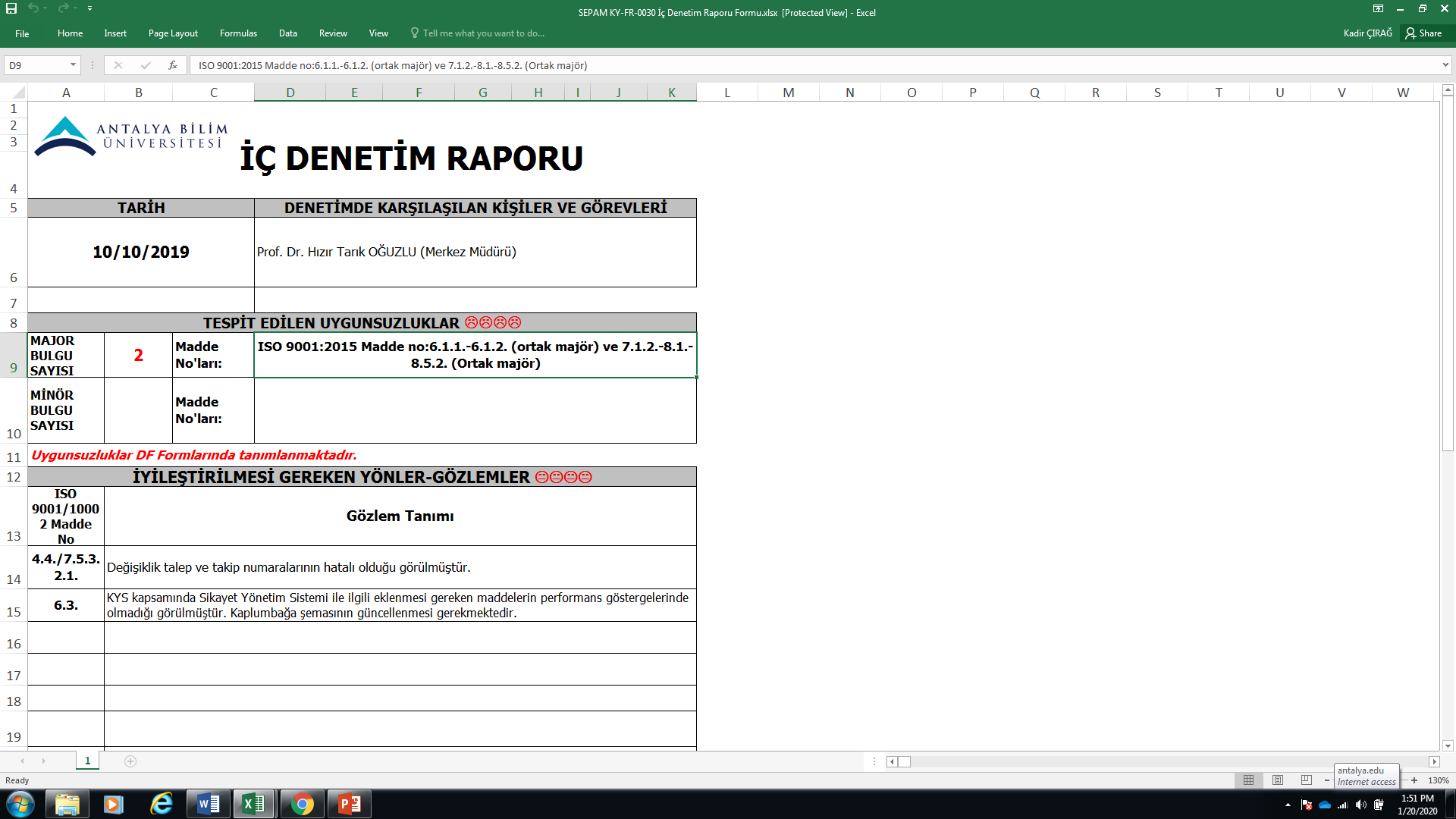 28
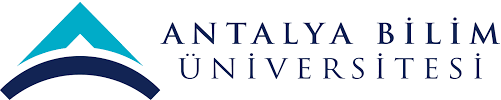 İÇ DENETİMLER
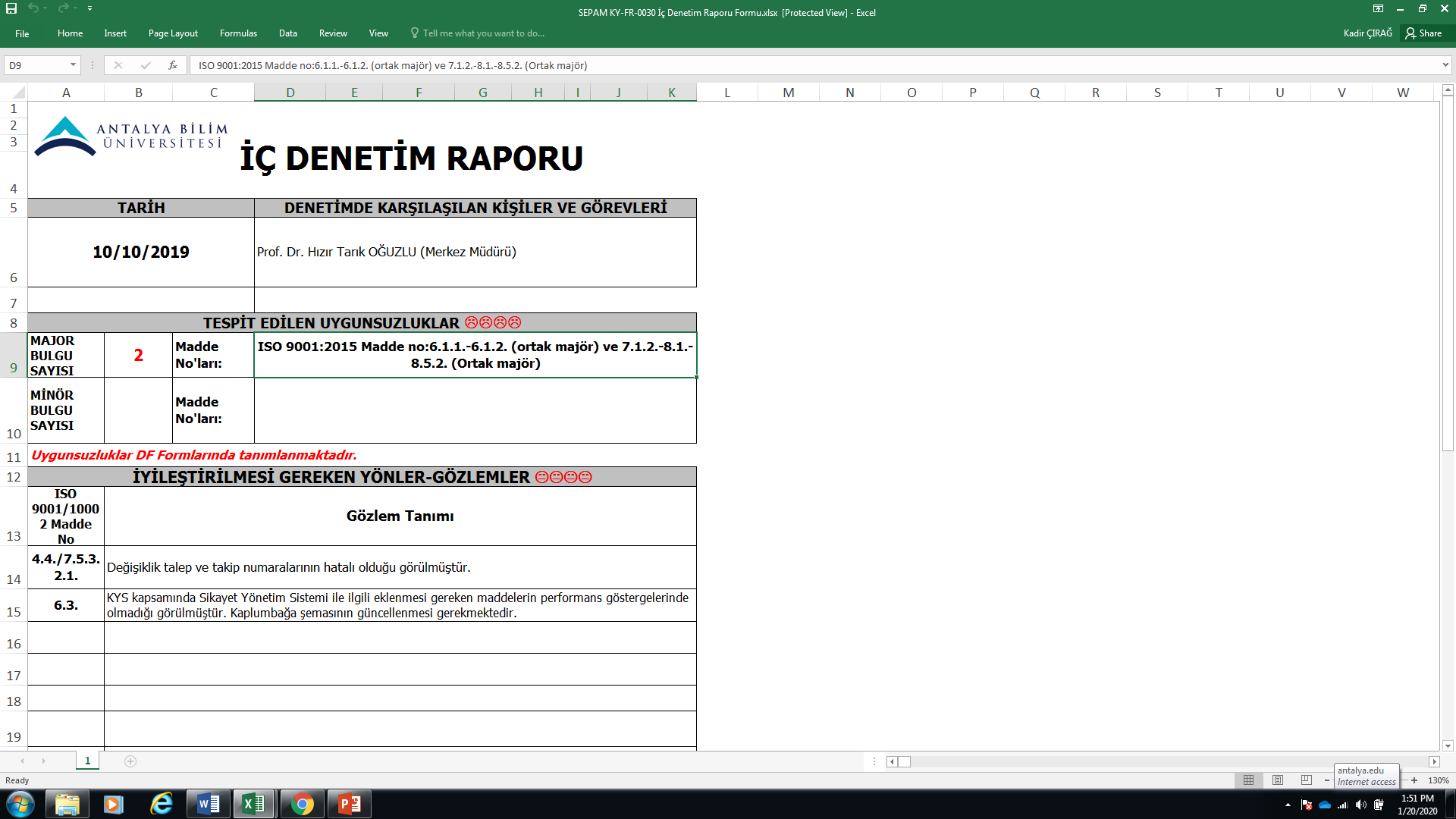 29
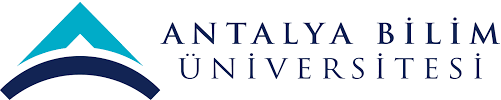 İÇ DENETİMLER
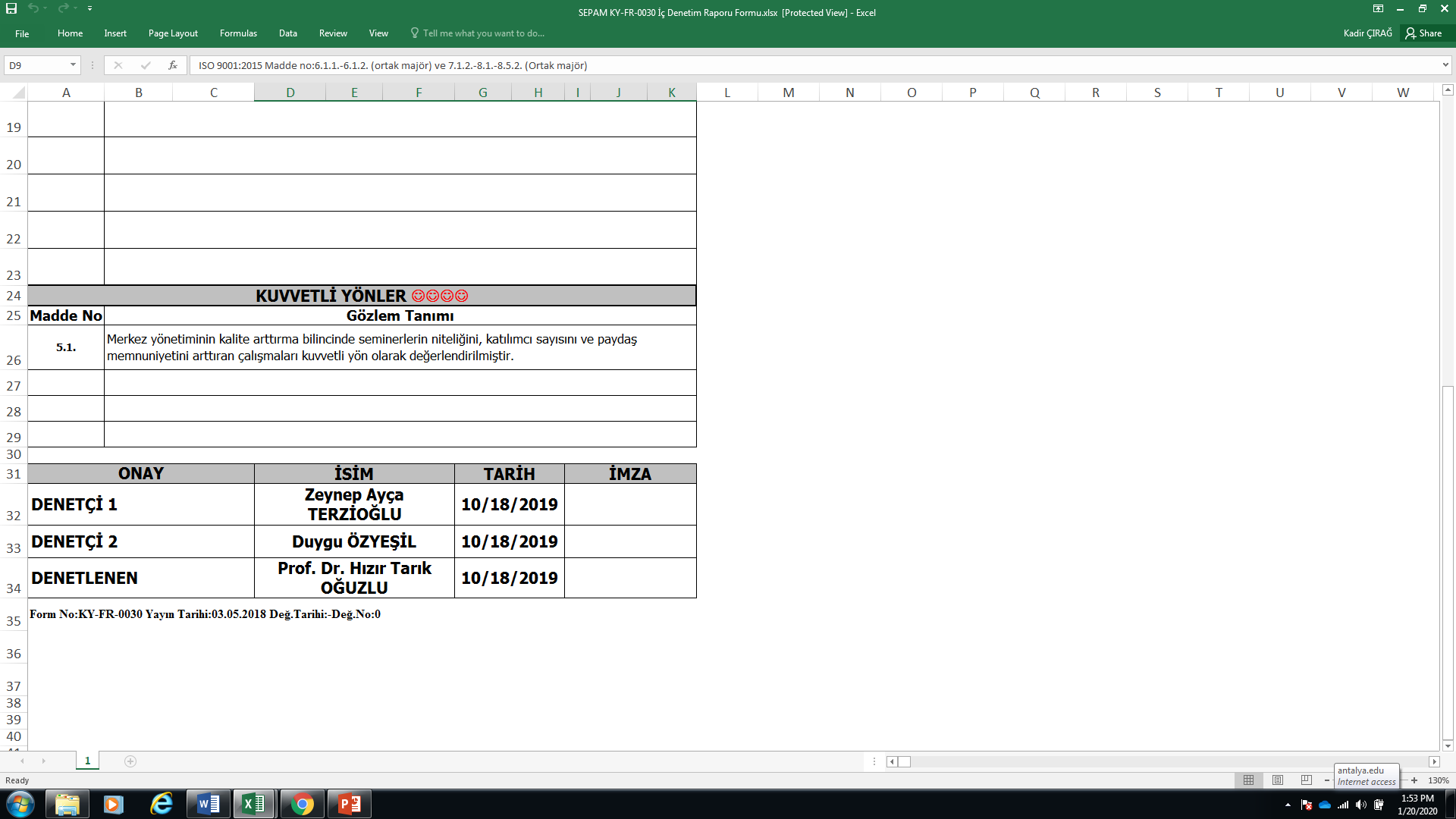 30
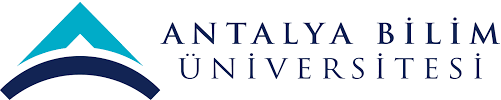 DEĞİŞİKLİKLERİN YÖNETİMİ
Son 6 aydır süreçlerinizde oluşan bir değişiklik var ise bu değişiklik sebeplerini değişiklik formlarına aktararak yapıştırınız.
31
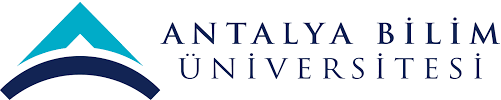 DEĞİŞİKLİKLERİN YÖNETİMİ
SEPAM Sürecinde 2020 Kalite Süreci planlanırken Kaplumbağa şeması, SWOT, SPİK, KFP, ve Risk Analizi belgeleri güncellenmiştir. Memnuniyet anketleri veya DF’lerden gelen riskler Risk Analizine eklenmiştir.  Yapılan tüm değişiklikler Değişilik Talep ve Takip Formları ile kaydedilmiştir. Aynı şekilde Kalite Biriminden gelen bazı değişiklik talepleri olmuştur (SPİK ve KFP’ye maddelerin eklenmesi gibi).  Bu değişiklikler de gerçekleştirilmiştir.
32
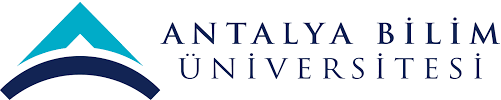 KAYNAK İHTİYACI
SEPAM biriminin mevzuata uygun olarak işler bir hale gelebilmesi acilen bütçe ve personel ihtiyacı bulunmaktadır.
33
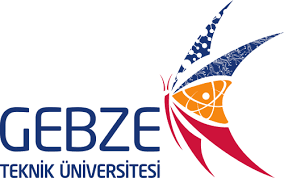 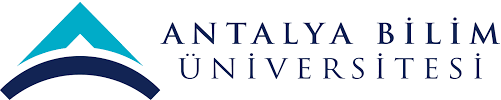 SÜREKLİ İYİLEŞTİRME ÖNERİLERİ
Süreçlerinizde verimlilik sağlamak ve başka iç süreçlere de katkı vermek adına sürekli iyileştirme önerilerinizi yazınız.


Kalite Faaliyet Planının gözden geçirilmesi/ takip edilmesi
-   SPİK’lerin düzenli olarak takip edilmesi
34